בוקר טוב תלמידים
עברית

היום יום שני
22 בפברואר 2021
בואו נחזור על האותיות
היום אנחנו נלמד את האות מ- ם
כתבו את המלים בכתב יד
קראו:
מ-ם
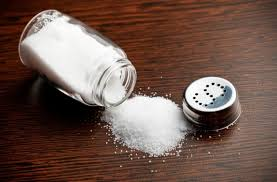 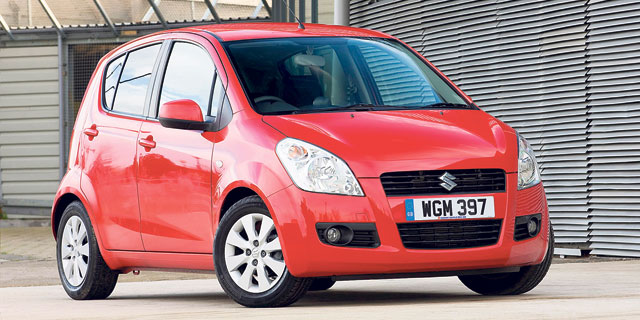 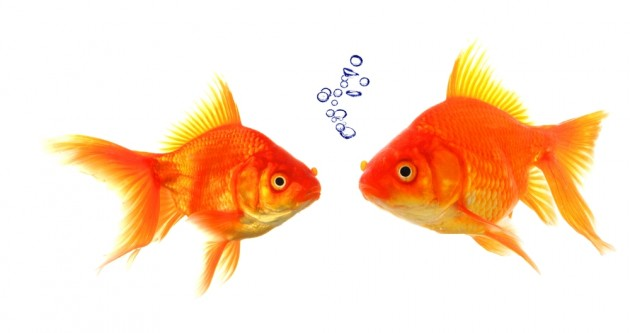 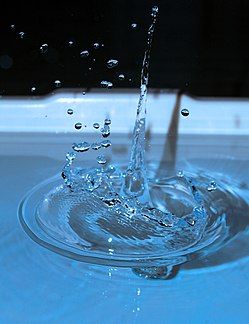 כתבו במחברת את האות ע בכתב יד ברור ומסודר ( בין השורות) اكتبوا بالدفتر الحرف عاين بخط مرتب بين الاسطر ( بخط اليد والطبع) 

מ ם מ ם מ ם
1) הקיפו אות ע:حوط 

ס- א, םת, ב מ, ע, ד, מ, ה, ם,  נ, ם, י, נ, מ, מ, ם, ב, ם ט, מ, ע, מ ע, ב. 

2) מתחו קו מתחת לאות : ע مد خط تحت الحرف

עט , עפרון, צבעים , עין , מדעים.

3) צבעו אות ע: لونوا

מ  מ   ם   ם   מ  ם
עבודה נעימה
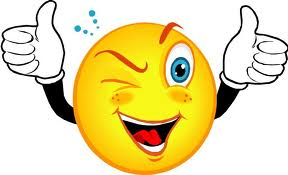